STRIP
Strip je oblika zgodbe v slikah.
Sličice so uokvirjene.
Zgodbo sestavlja zaporedje sličic.
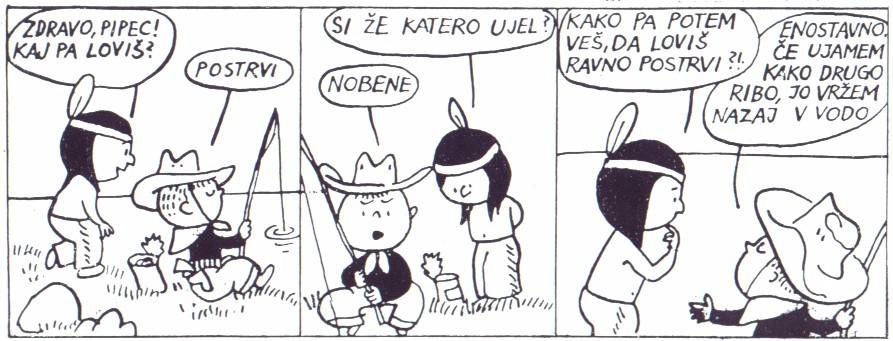 Lahko so črno - bele
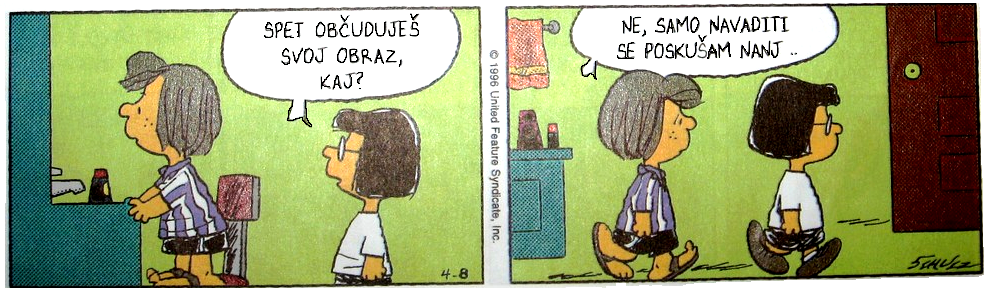 ali barvne.
Zgodba ali del zgodbe je lahko prikazan:
a) samo s sličicami,
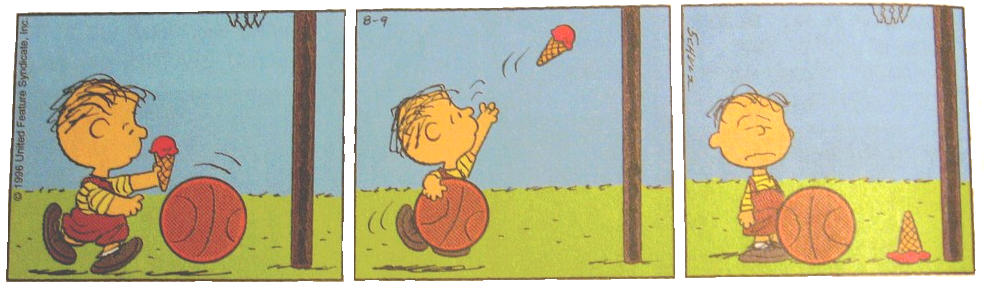 b) sličice spremlja tudi besedilo.
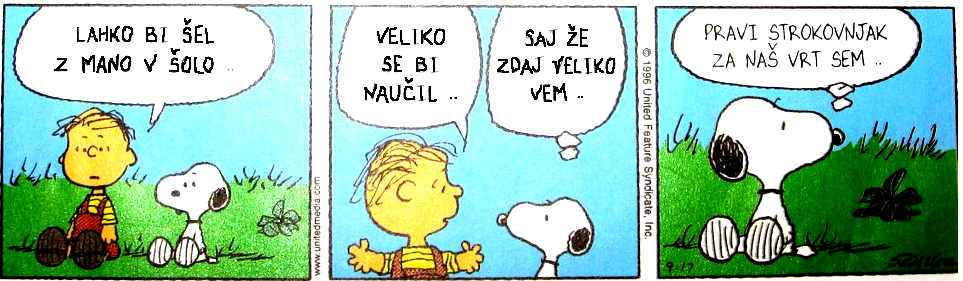 Besedilo, ki ga govorijo posamezne osebe, je
napisano v oblačkih.
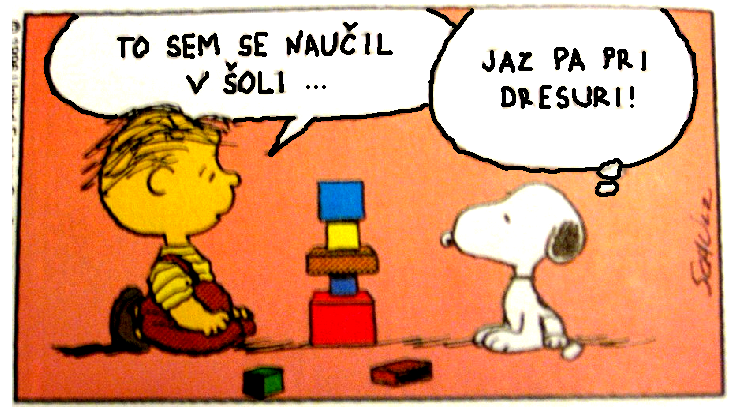 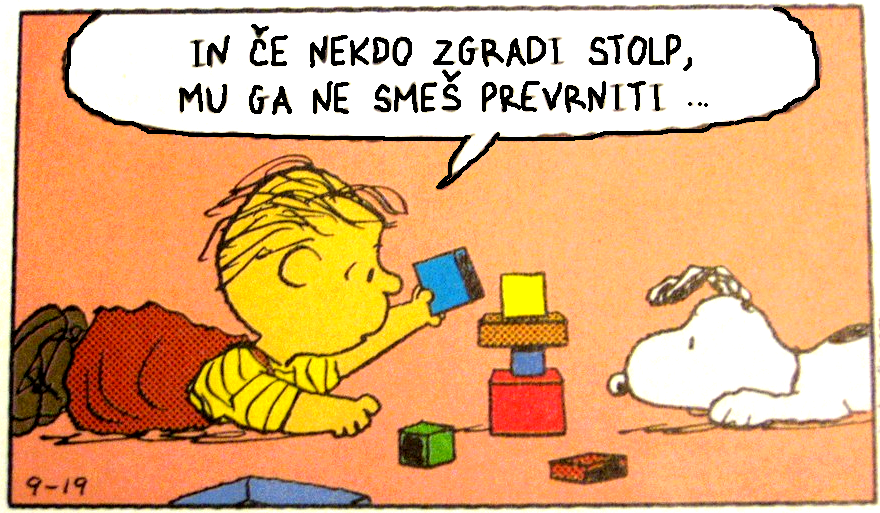 Če si oseba nekaj samo misli ali o nečem razmišlja, pa tega ne izreče, je oblaček drugačen.
Besedila v pravokotnem okvirčku nihče ne govori.
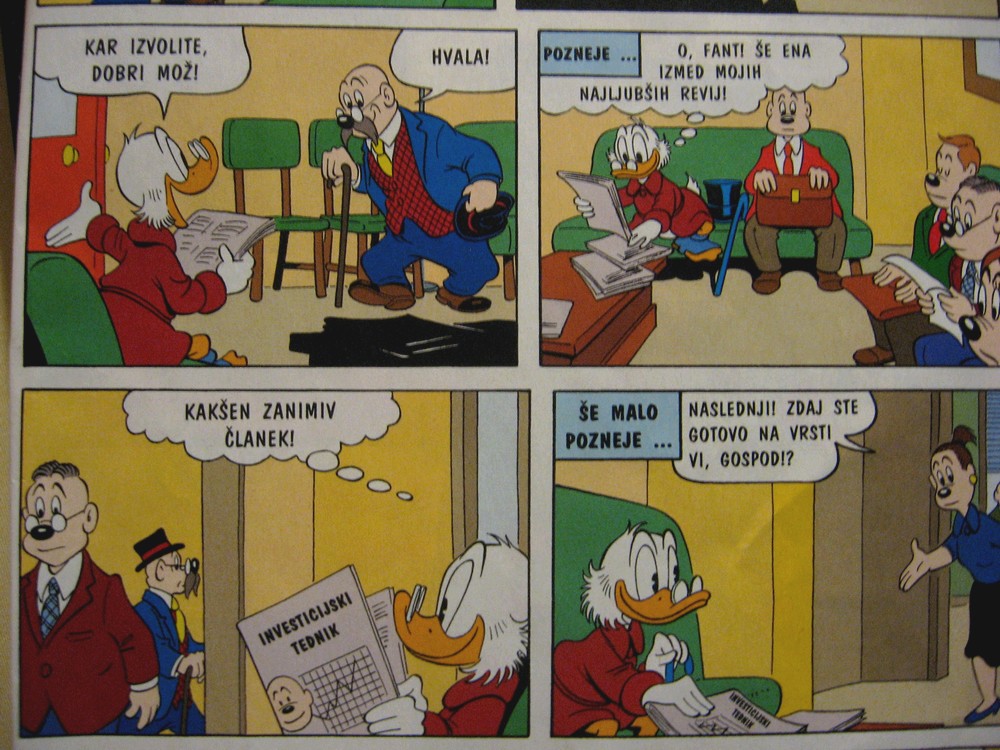 Bralcu samo pojasni npr. čas dogajanja, kraj dogajanja….
Posebne oblike zapisov imajo svoj pomen:
večje in debelejše črke (kričanje, vzkliki, zvoki, ropoti……)
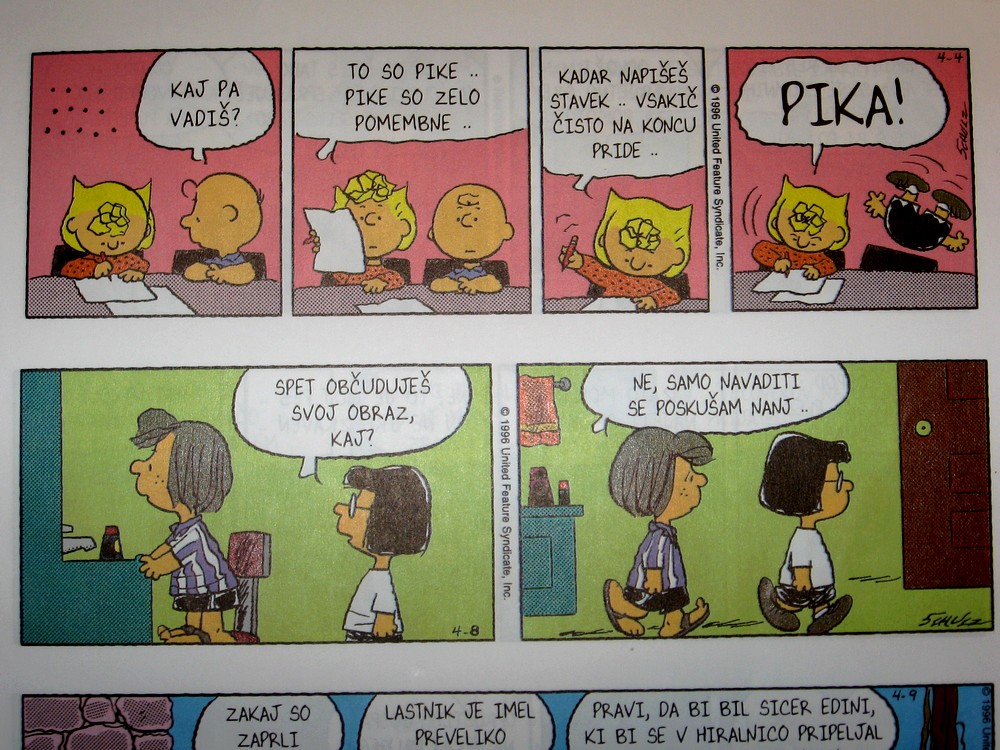 besedilo v “tresočem” oblačku (jeza, strah, mraz…).
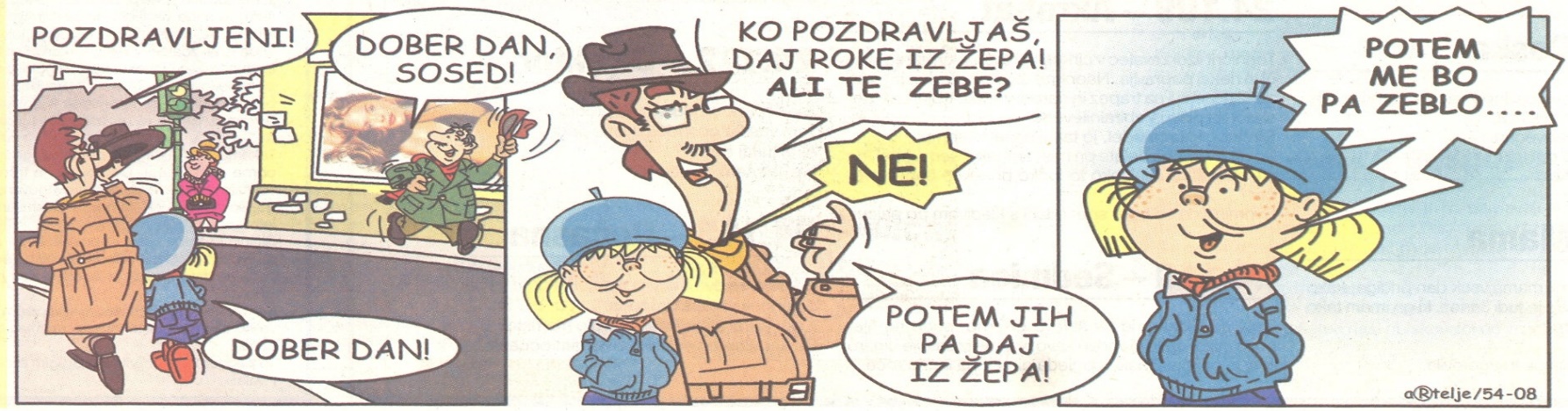 Namesto napisane besede avtor lahko uporabi znak.
Npr.:
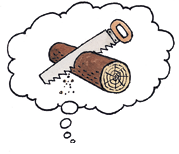 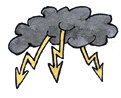 JEZA
SMRČANJE
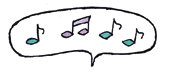 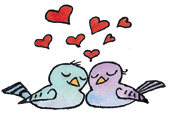 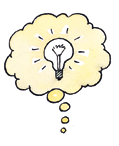 PETJE
ZALJUBLJENOST
IDEJA, ZAMISEL
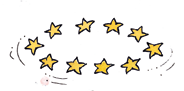 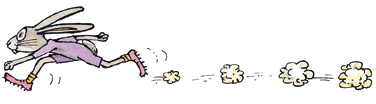 UDAREC, OMOTICA
HITROST
Oglej si strip in poišči čim več značilnosti.
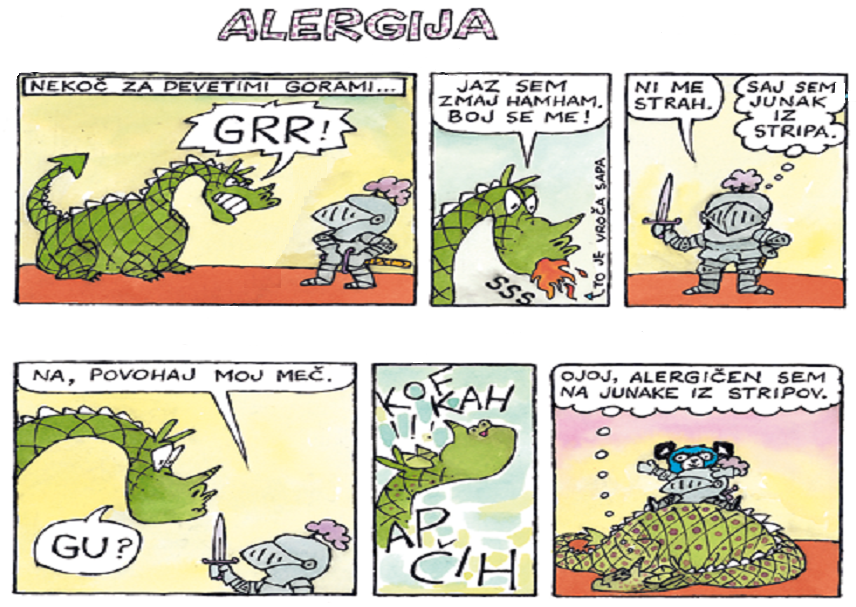 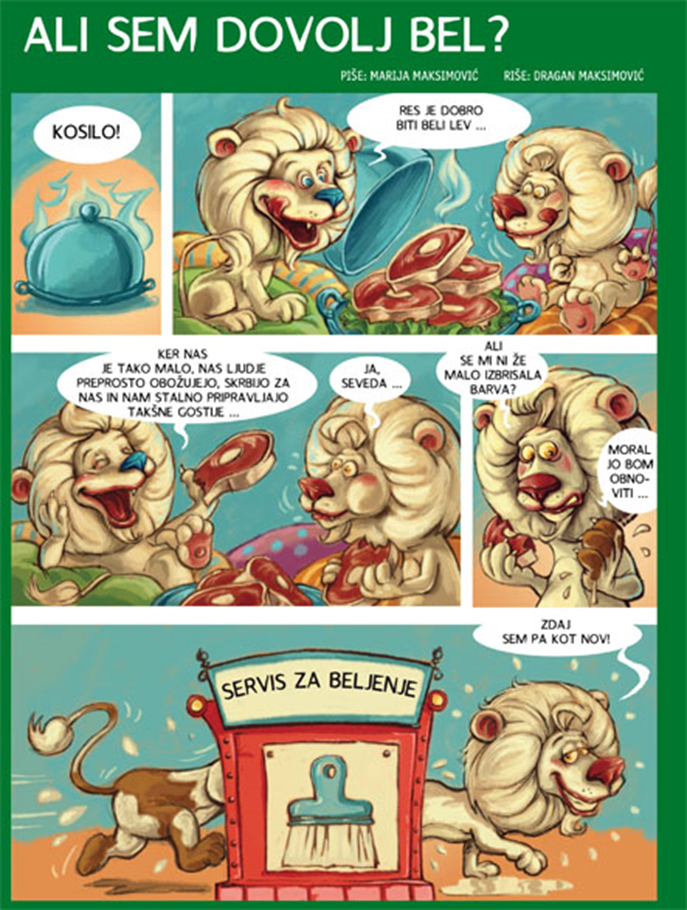 Črno-bele ali 
barvne risbe.
Uokvirjene sličice.
Prikaz dogajanja 
samo s sličico.
Znak namesto 
besede..
STRIP – 
zgodba v slikah
Prikaz dogajanja 
 s sličico in besedilom.
Posebni zapisi:
večje in debelejše črke,
“tresoči” oblački.
Govor oseb je 
zapisan v oblačkih.
Kraj in čas dogajanja
 sta pojasnjena v 
pravokotnih okvirjih.
Začetnik slovenskega stripa je bil Milko Bambič s stripom Bu-Ci-Bu iz leta 1927.Prva slovenska revija, posvečena samo stripom, je bila Zvitorepec (1966–73) avtorja Miki Mustra. Revija Stripburger pa izhaja od 1992 leta.
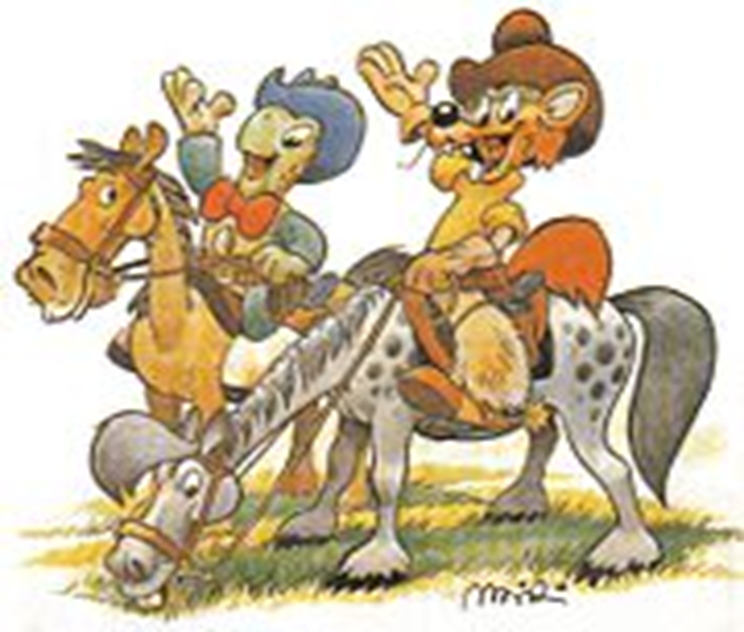 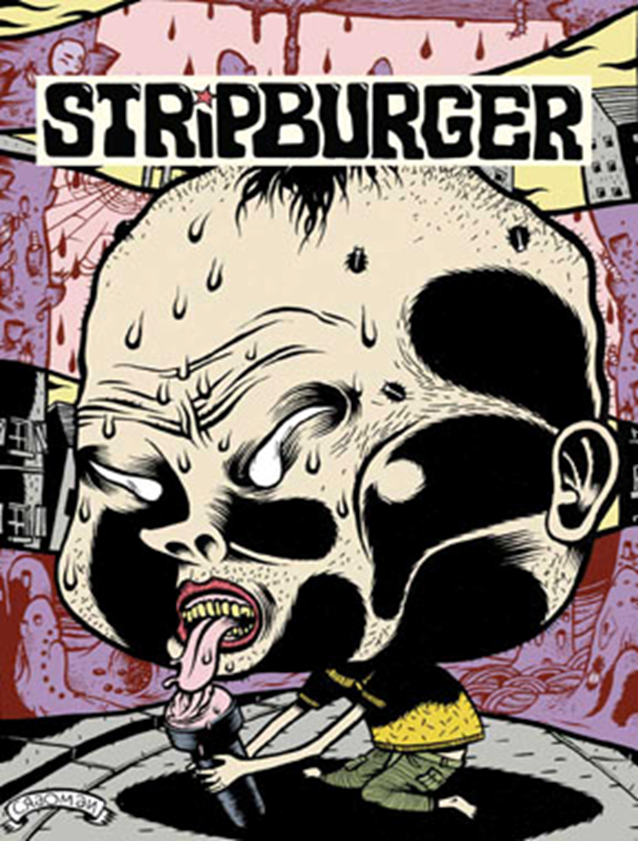 Več informacij o stripih dobiš na spletu
https://www.slocartoon.net/?main=forum/thread&thread=303#new (KAJ JE STRIP?)
LIKOVNA NALOGA:
Risalni list oz. navaden list razdelit v dve enako široki vrsti, vsako vrsto pa na 3 ali 4 stolpce (To lahko narediš tudi z dvema navadnima listoma.).
Tako boš dobili 6 oz. 8 praznih prostorov, v katere boš risal strip.
Rišeš s flomastri in nato močno pobarvaš z barvicami.
Iz stripa naj bo razvidno dogajanje v legendi o zmaju, od začetka do konca.
NA NASLEDNJIH STRANEH IMAŠ NEKAJ PRIMEROV ZA POMOČ IN IDEJO.
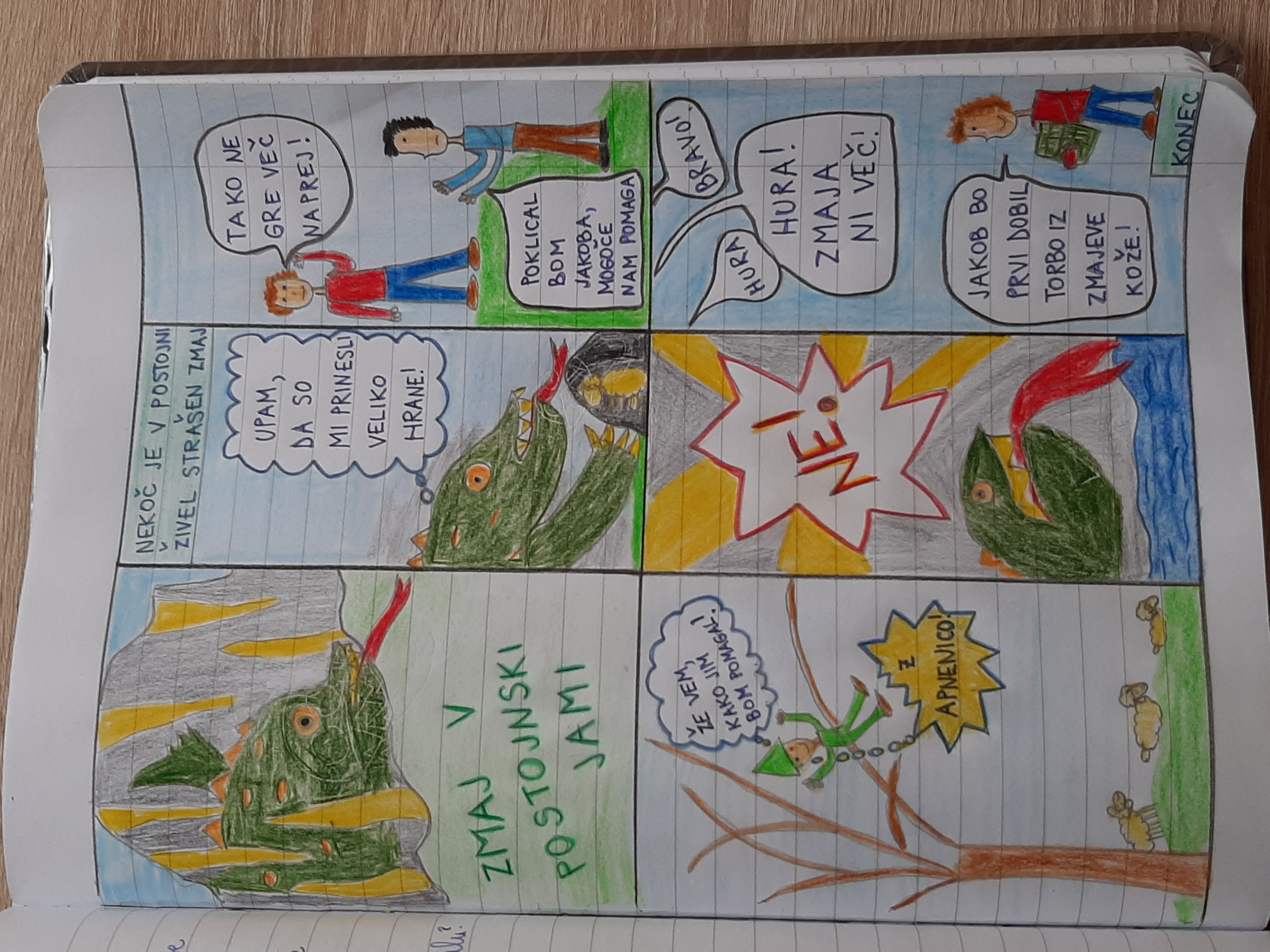 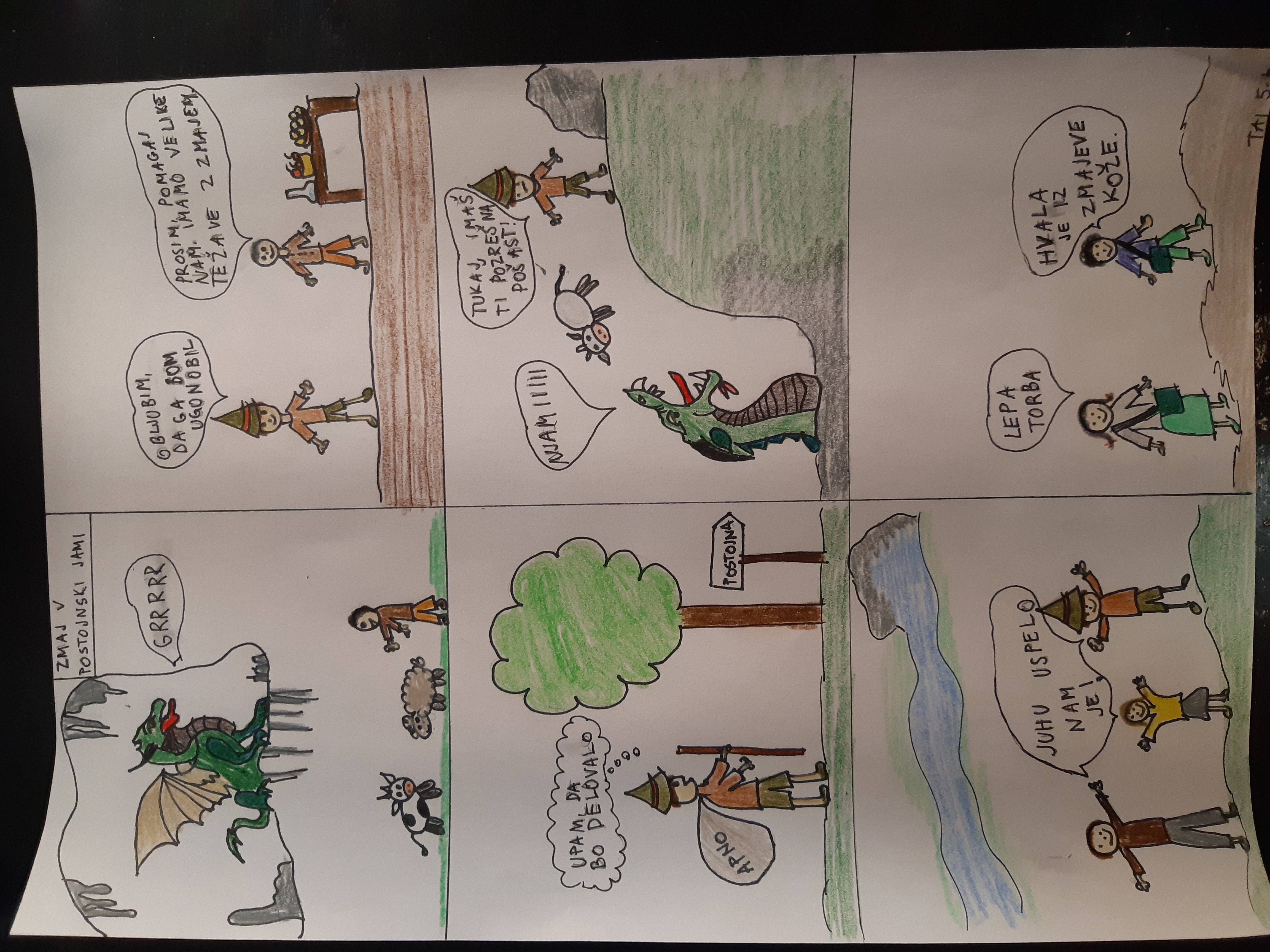